Замени , где можно сложение умножением и запиши , чему равно значение каждого выражения:

13+31+9
32+32
6+5+56
4+4+4+4+4
11+11+11
1+1+1+1+1
3+3+3+3+3+4
19+19+2
0+0+0+0
0+0+0+0+4
= 53
= 64
= 67
.
=4  5=20
.
=11  3=33
.
=1  5=5
.
=3  5+4=19
.
=19  2+2=40
.
=0  4=0
.
=0  4+4=4
Поставь  знак  < или  > так ,  чтобы  получились  верные  неравенства:

208+208+208+208 … 208+208+208
117+117+117 … 117+117+117+117+117
504 . 5 … 504 . 6
102+102+102+102 … 102 . 3
>
<
<
>
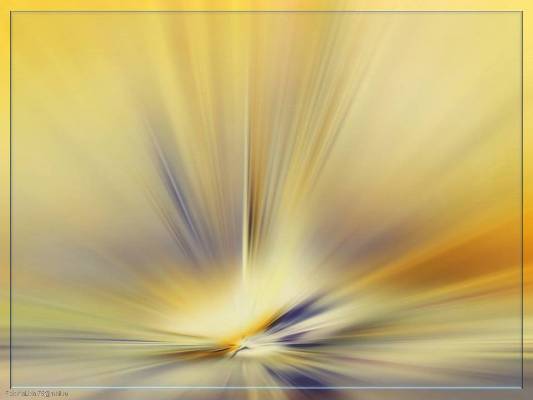 Особые   случаи  умножения.
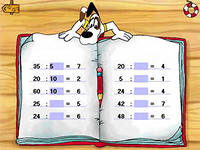 Вычисли  значения  произведений , заменив  умножение  сложением.
Догадайся , почему  некоторые  выражения  записаны  в  рамках:
.
.
.
8   2
5   3
12   1
.
.
.
7   4
6   1
13   4
.
.
.
15   0
8   0
9   3
Какое  утверждение  верно?
В  рамках  записаны  выражения ,  в  которых  умножают  на  нуль  и  на  единицу.
2)  В  рамках  записаны  выражения ,  в  которых  умножение  нельзя  заменить  сложением.
Запомни!
При  умножении  любого  числа  на  единицу  получается  то  число ,  которое  умножали.
.
1=
При  умножении  любого  числа  на  нуль  получается  нуль.
.
0=0